Singapore Resuscitation and First Aid Council
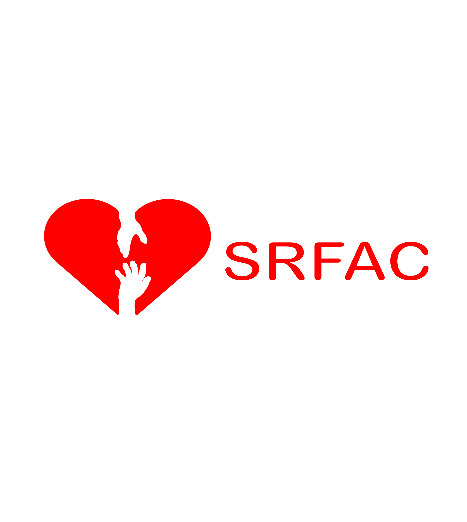 2nd SRFAC Town Hall Session
25th May 2019, 0930hrs
SGH Academia
1
Singapore Resuscitation and First Aid Council
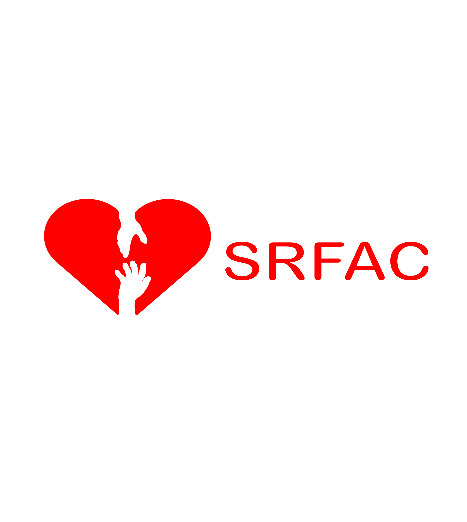 2
Singapore Resuscitation and First Aid Council
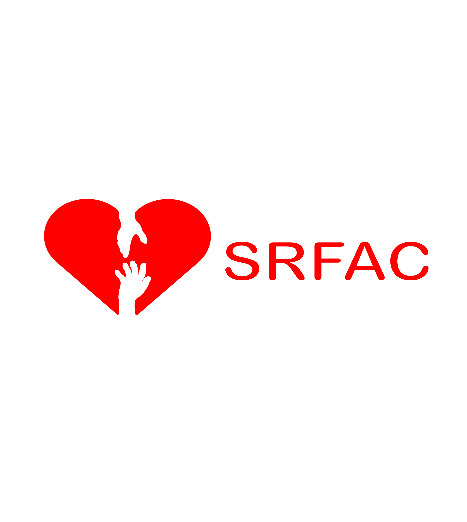 Welcome Address by SRFAC Chairman
Prof Lim Swee Han
3
Singapore Resuscitation and First Aid Council
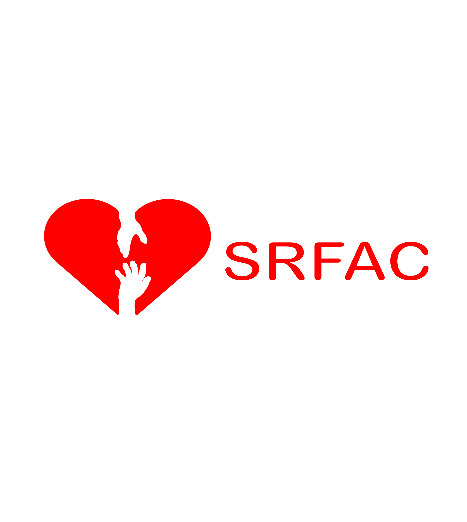 “Singapore Out-of-Hospital Cardiac Arrest Registry Report (2011 – 2016)” 
by Prof Marcus Ong, 
Medical Director for Unit for Pre-Hospital Emergency  Care (UPEC)
4
Singapore Resuscitation and First Aid Council
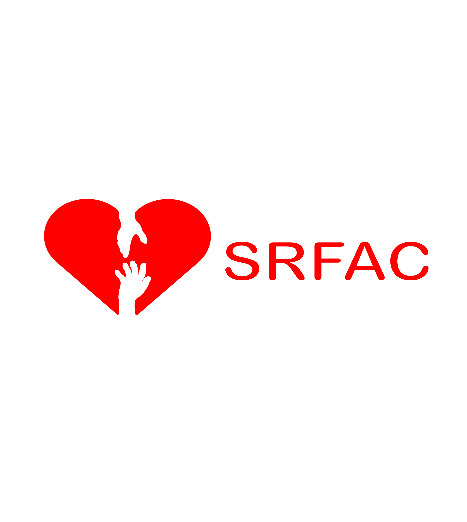 Q & A
and
Presentation of token of appreciation
5
Singapore Resuscitation and First Aid Council
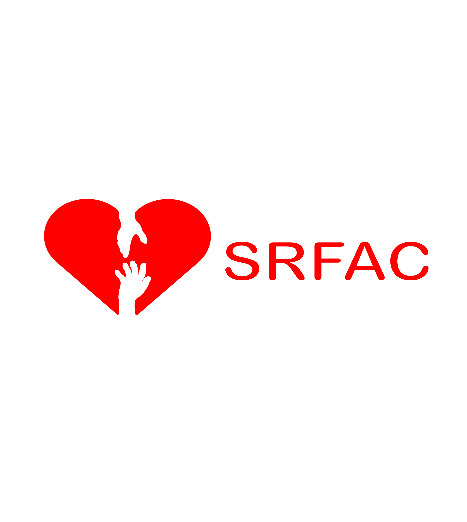 “To Save, or Not To Save: Identifying motivations and 
inhibitions behind community response in times of emergencies” 
by Mr Eu Juan Lih, 
Behavioural Sciences Research Analyst, Ministry of Home Affairs
6
Singapore Resuscitation and First Aid Council
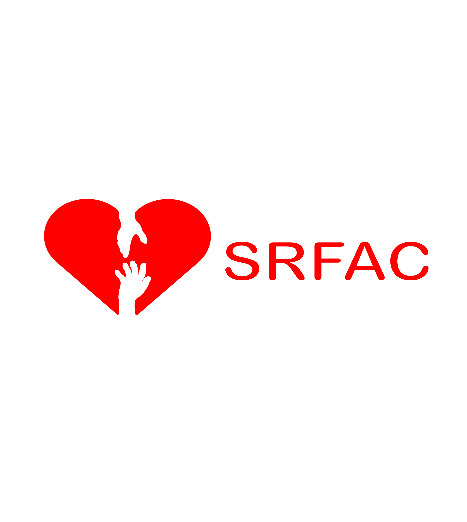 Q & A
and
Presentation of token of appreciation
7
Singapore Resuscitation and First Aid Council
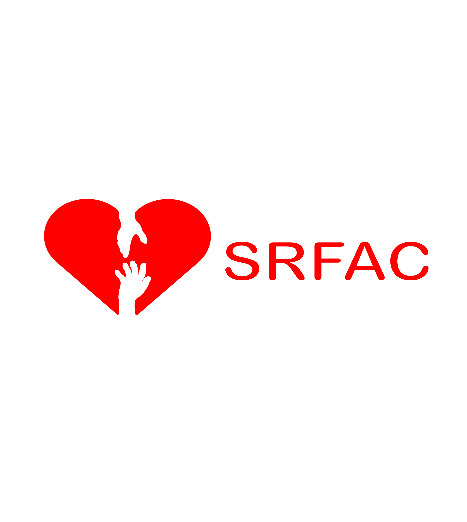 Admin and Operations
8
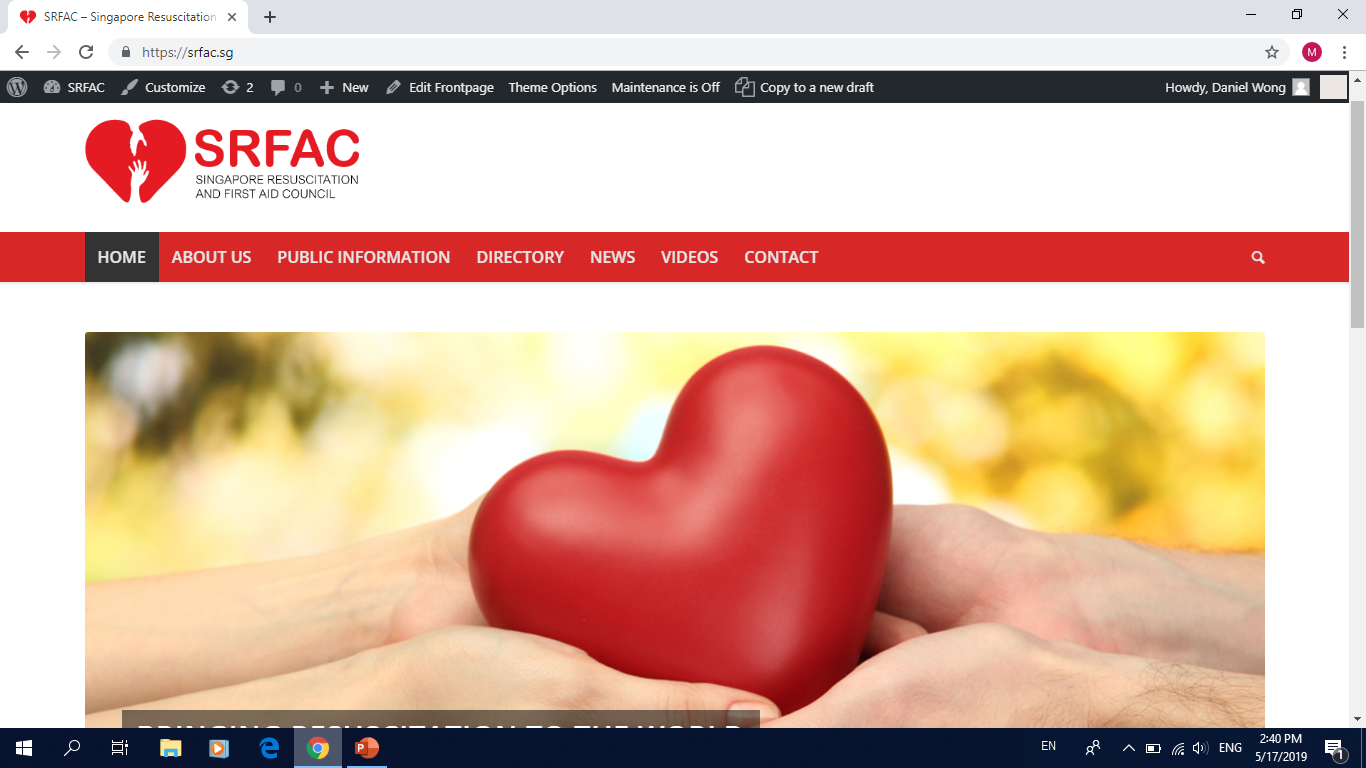 Launched in August 2018
Existing Training centres came on board in waves
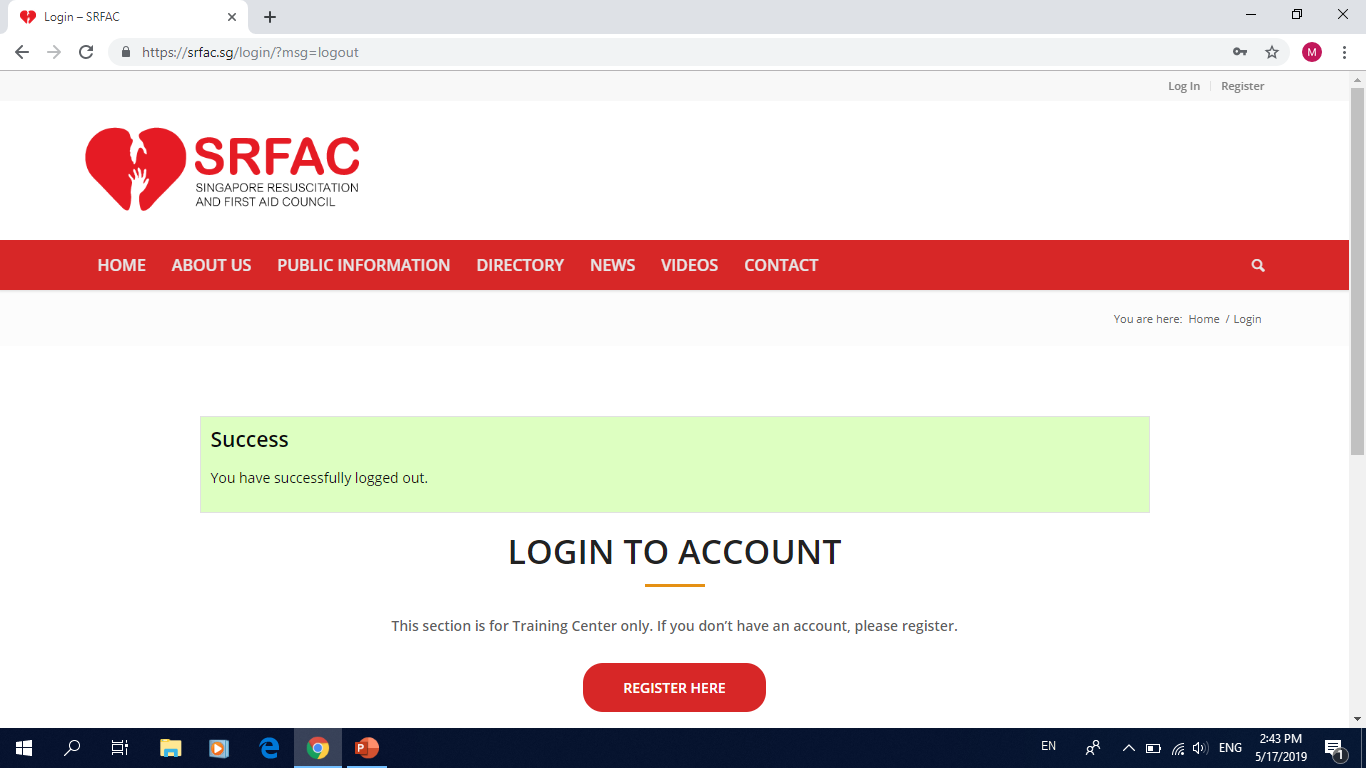 URL: www.srfac.sg

Can be accessed via laptop, mobile devices etc
Login Page
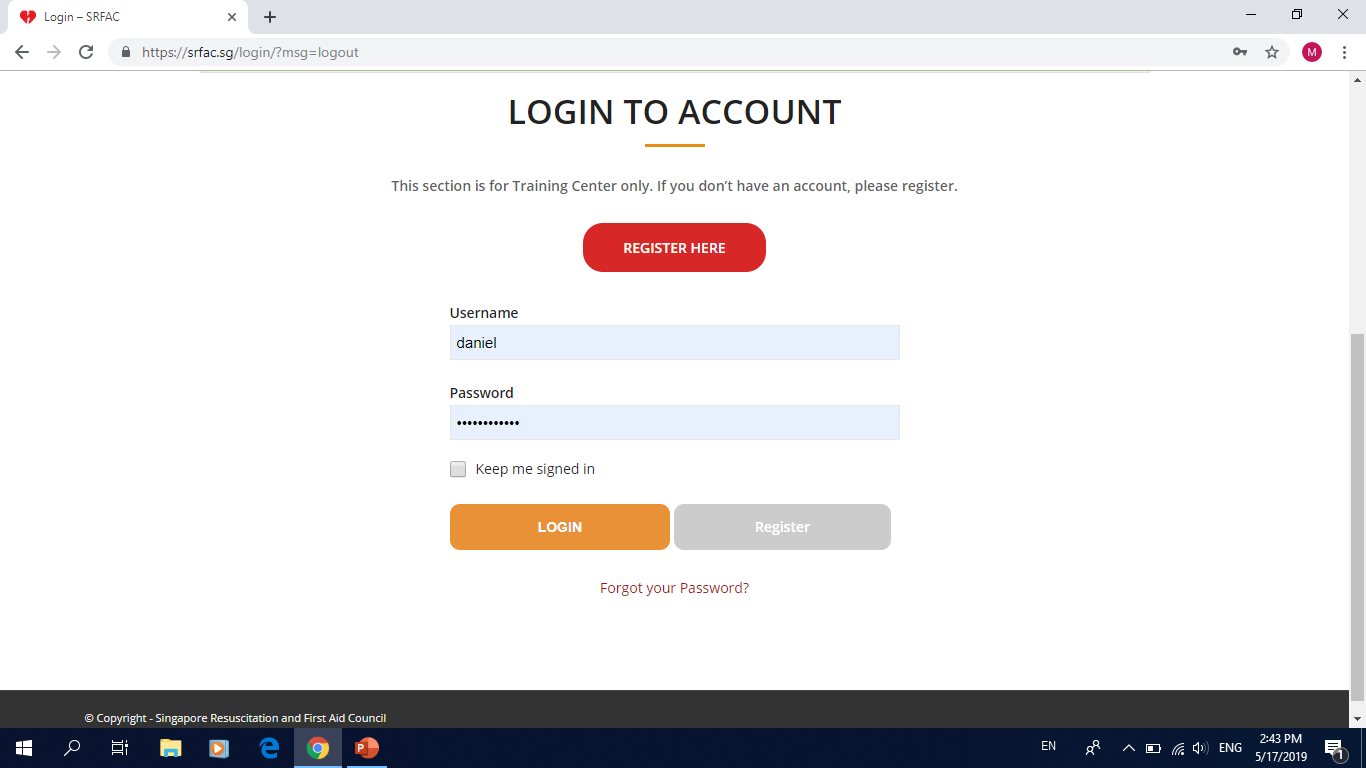 When you forget your password
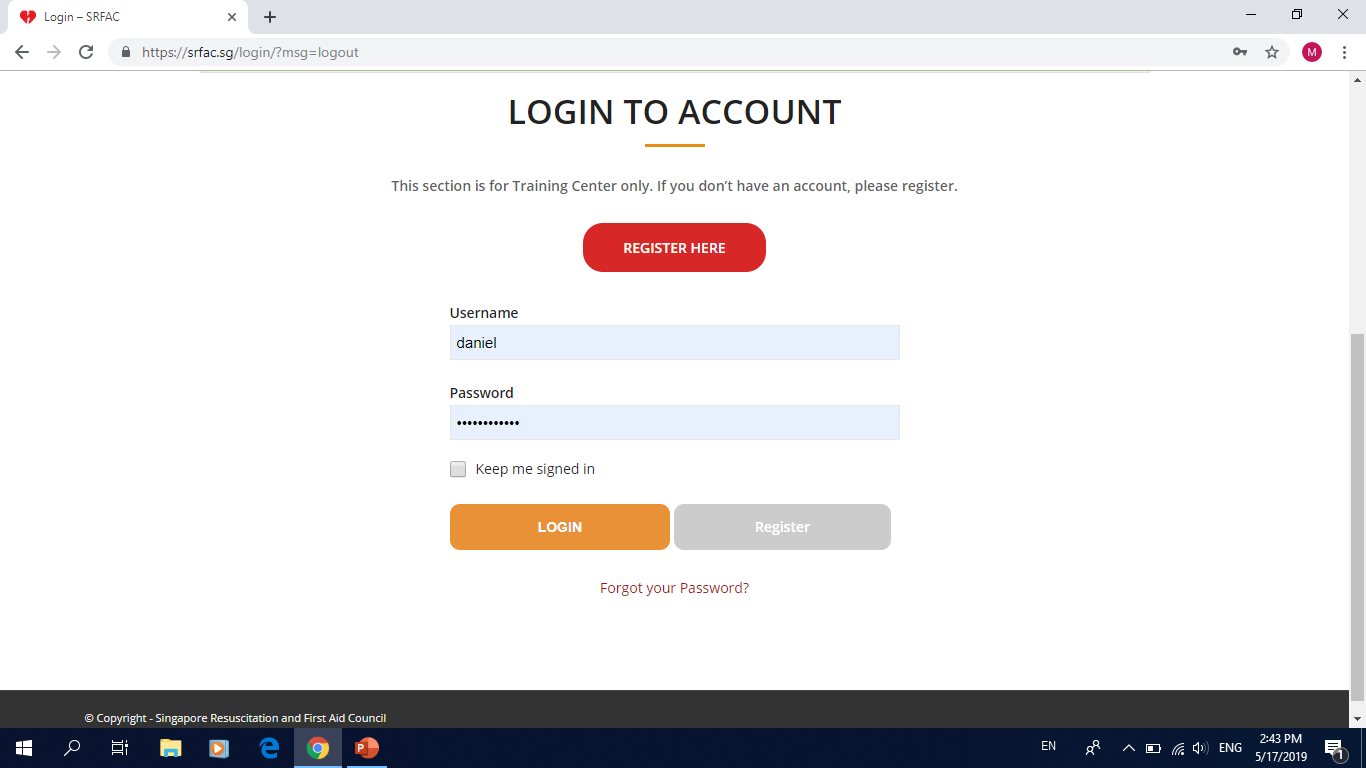 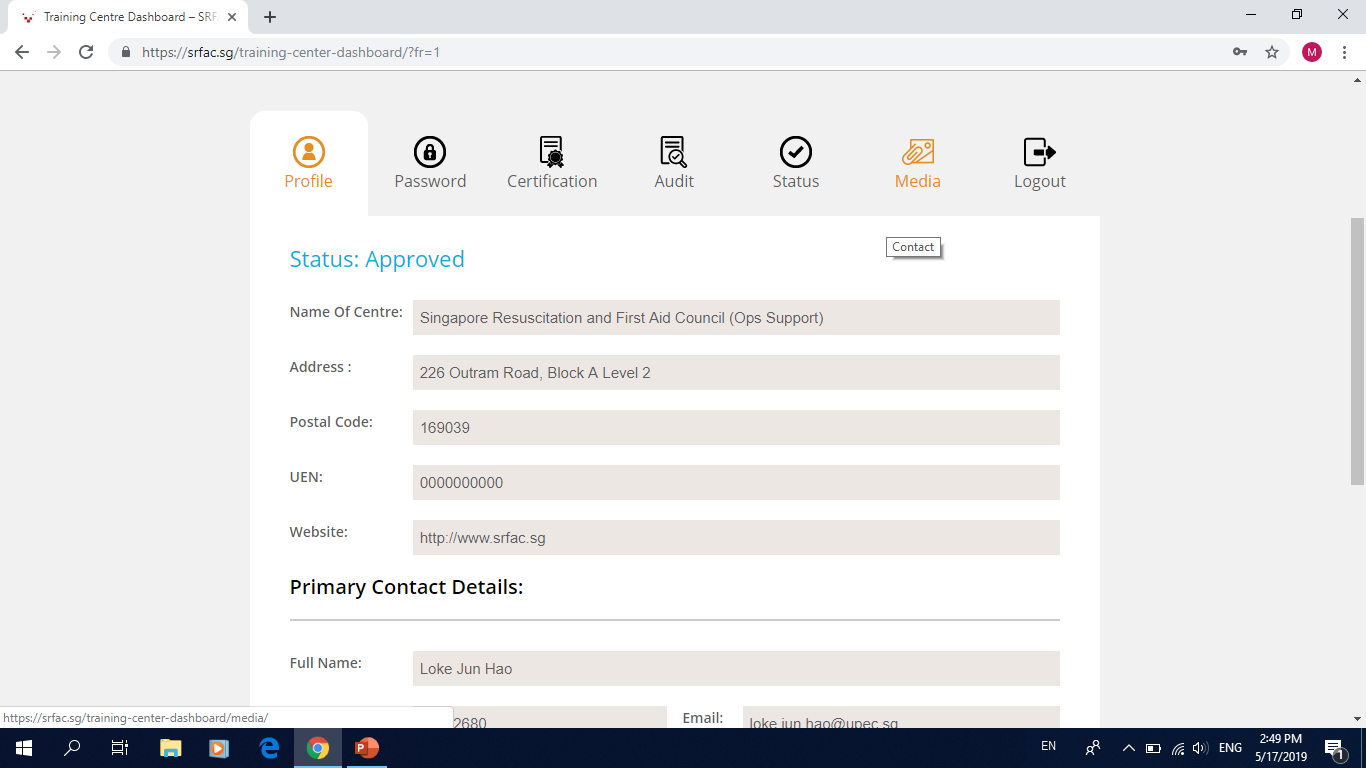 Profile: Allows you to key in important details about your company, and the contact for your primary and secondary representative

Password: Allows you to change your password/username

Certification:  For new users. Allow you to indicate which certification your training centre already attained.

Audit: Allows you to submit audit online (BCLS+AED, CPR+AED, LSCN, ACLS, SFA, CFA etc)

Status: Check audit status

Media: can find additional resources likes Accreditation Guide, BCLS+AED manual, CPR+AED manual etc can be found
Searching for Training Centre
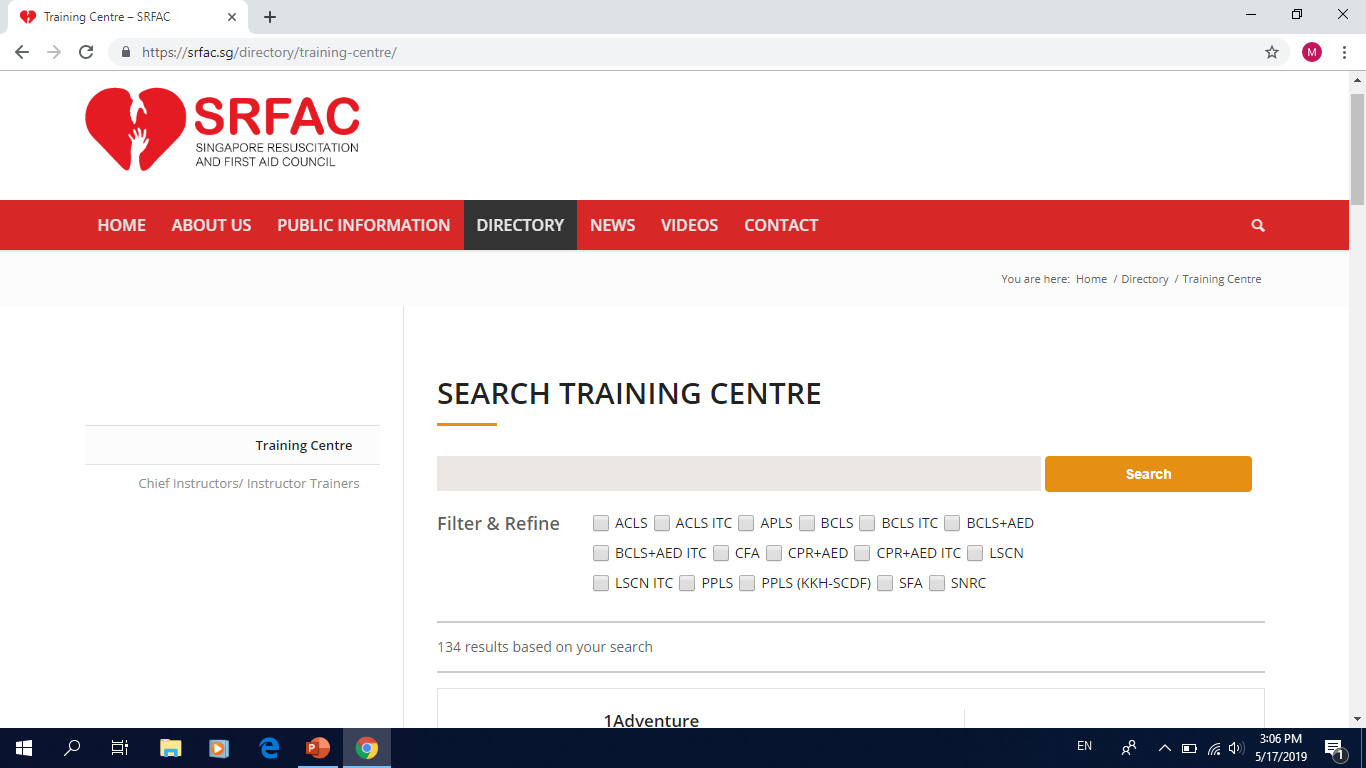 Search Result
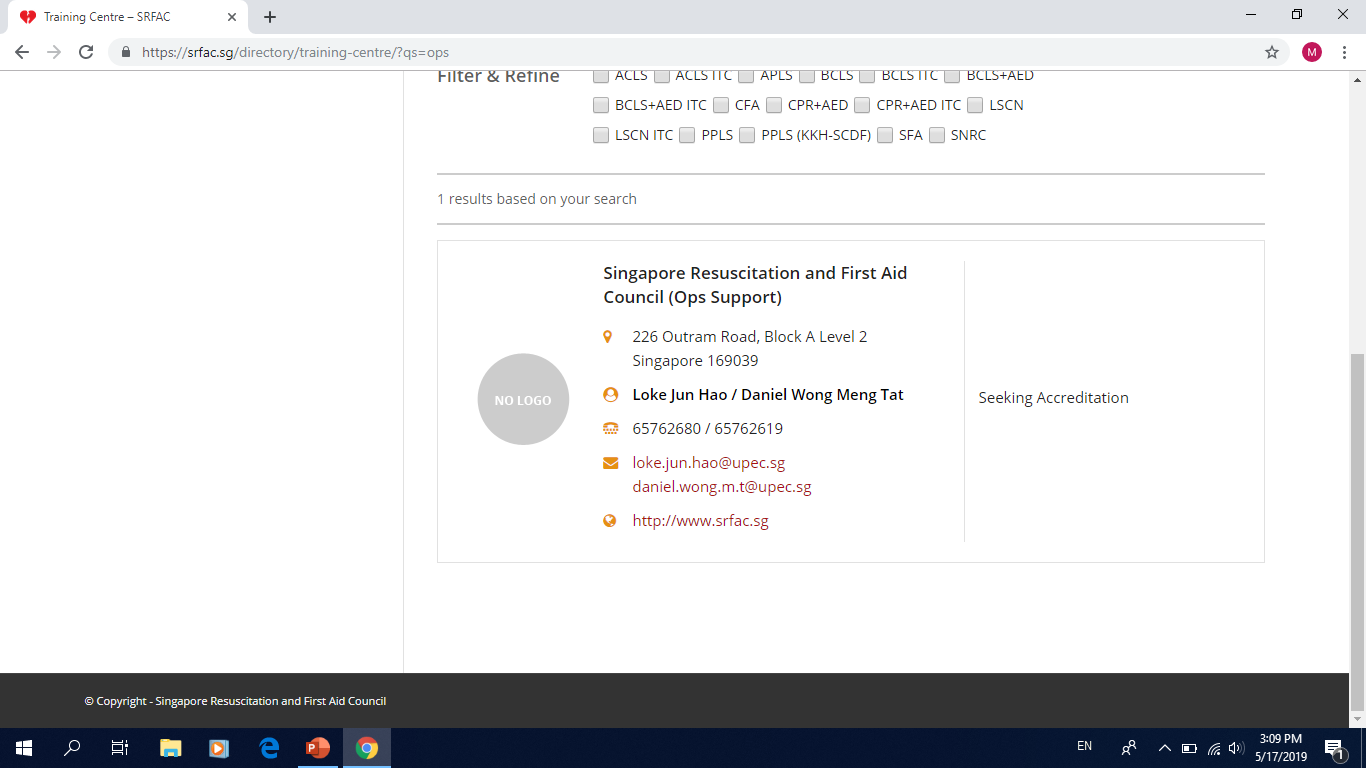 Searching for Training Centre
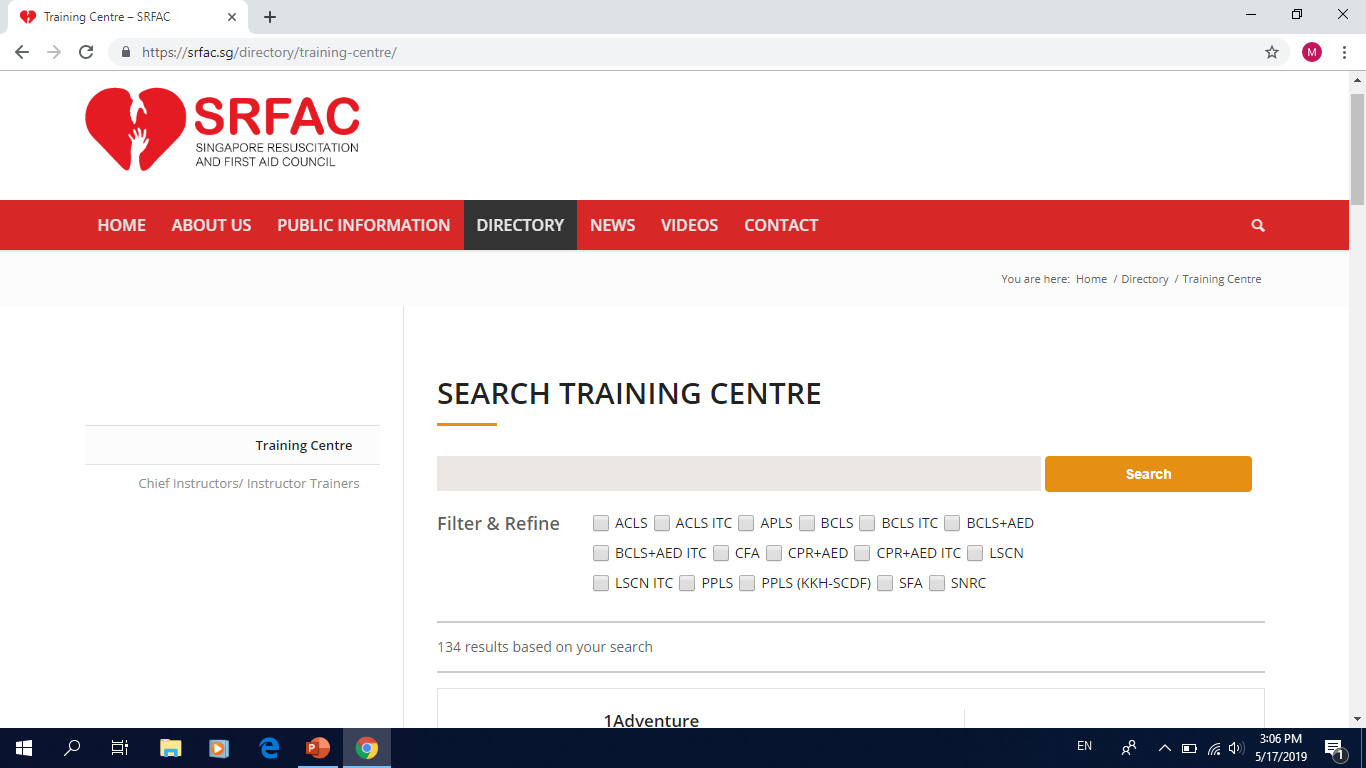 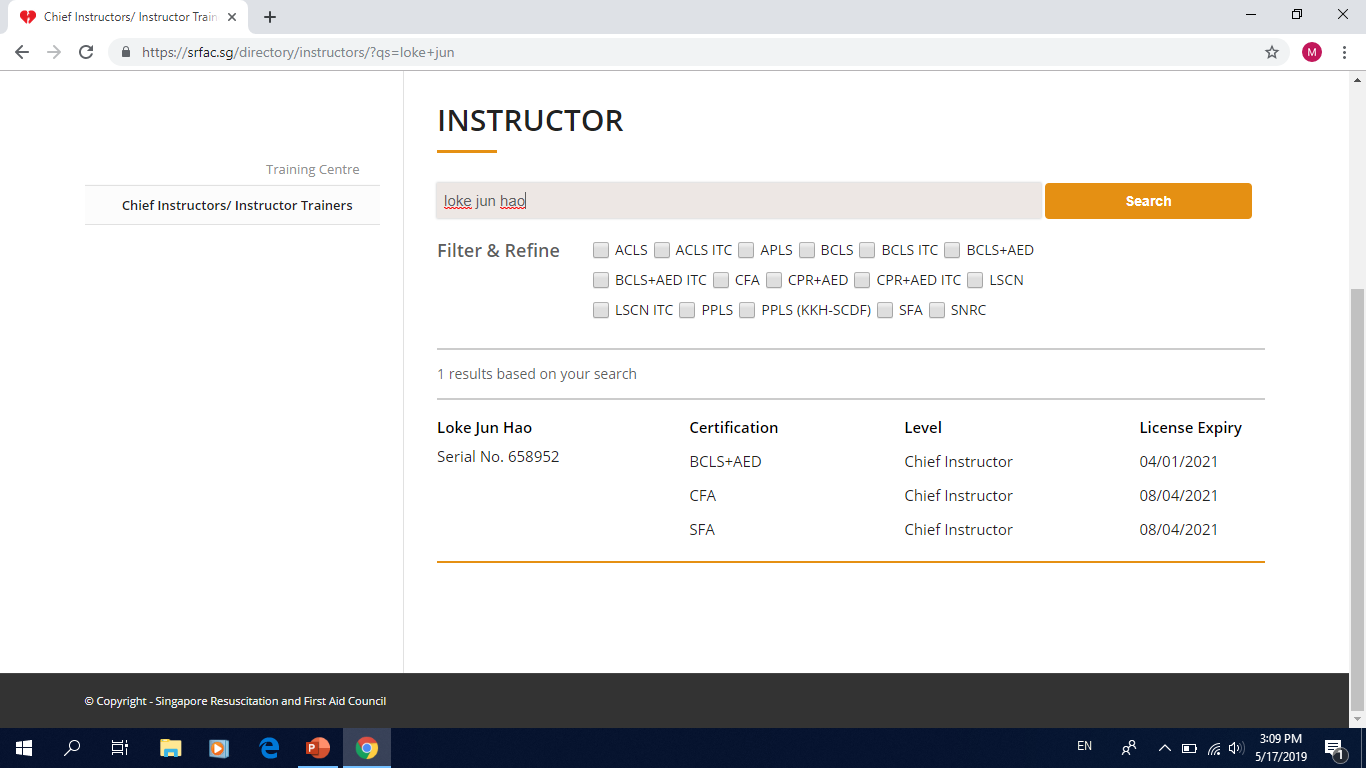 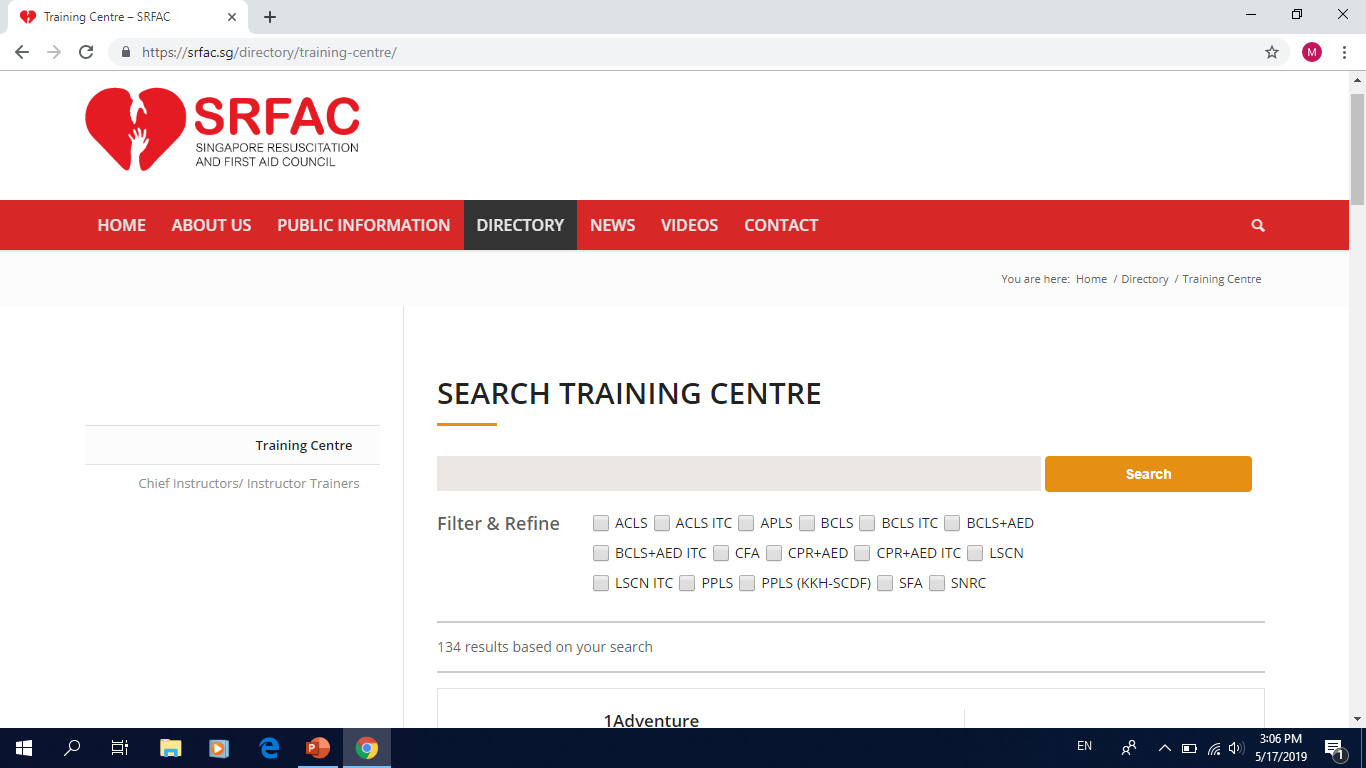 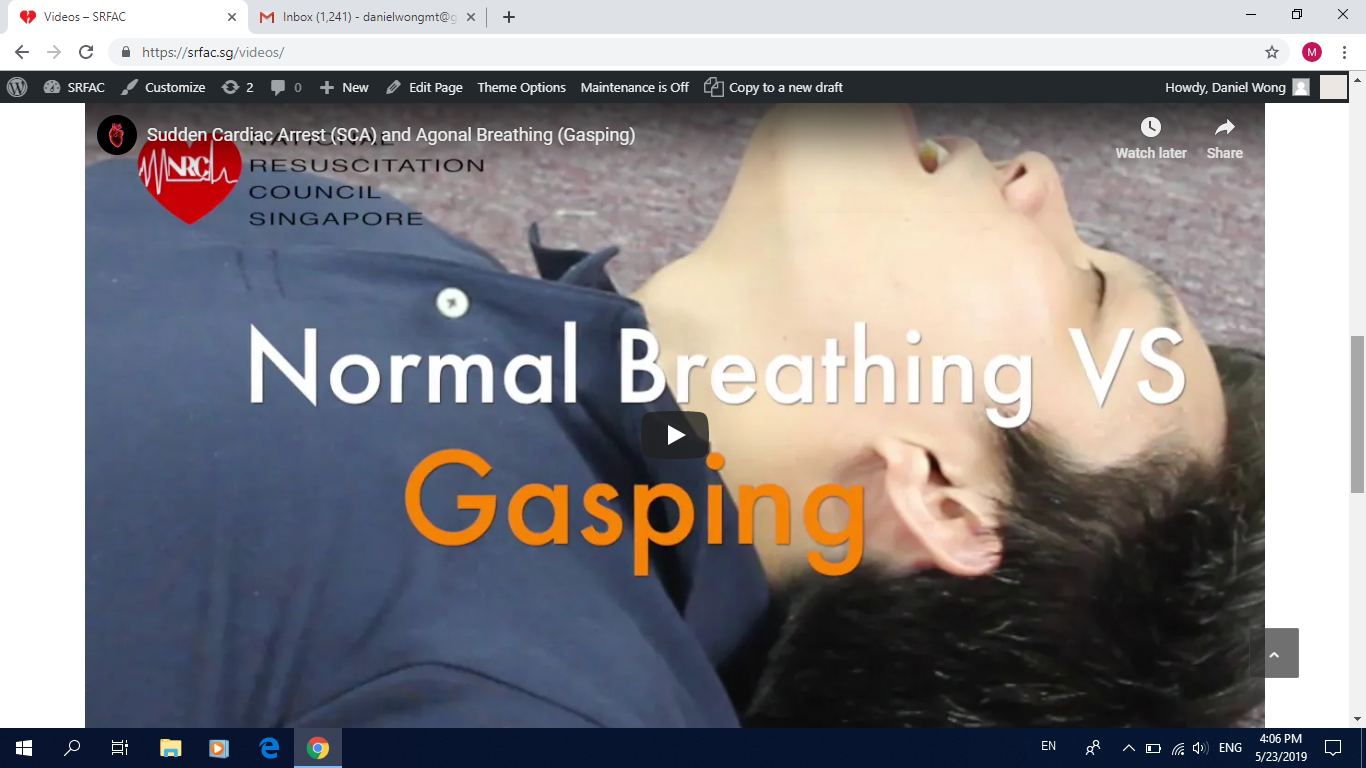 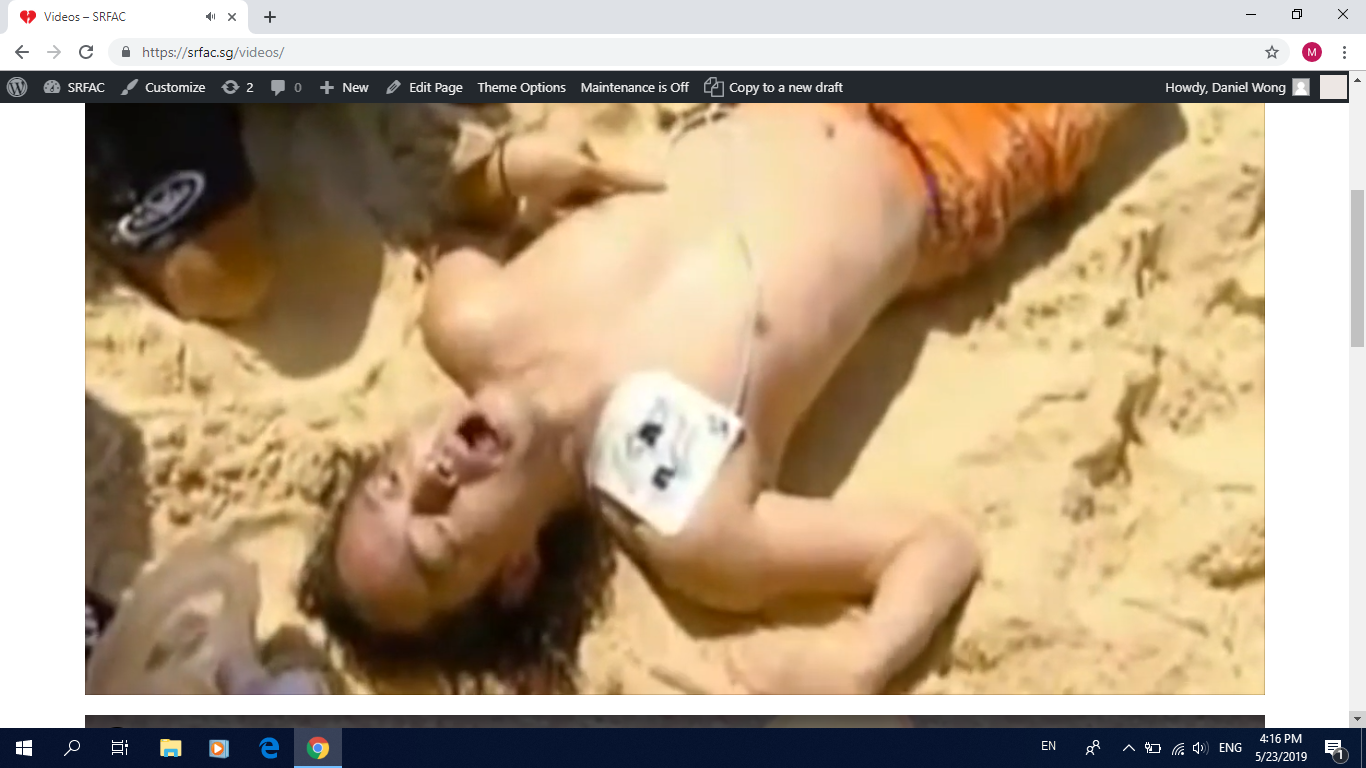 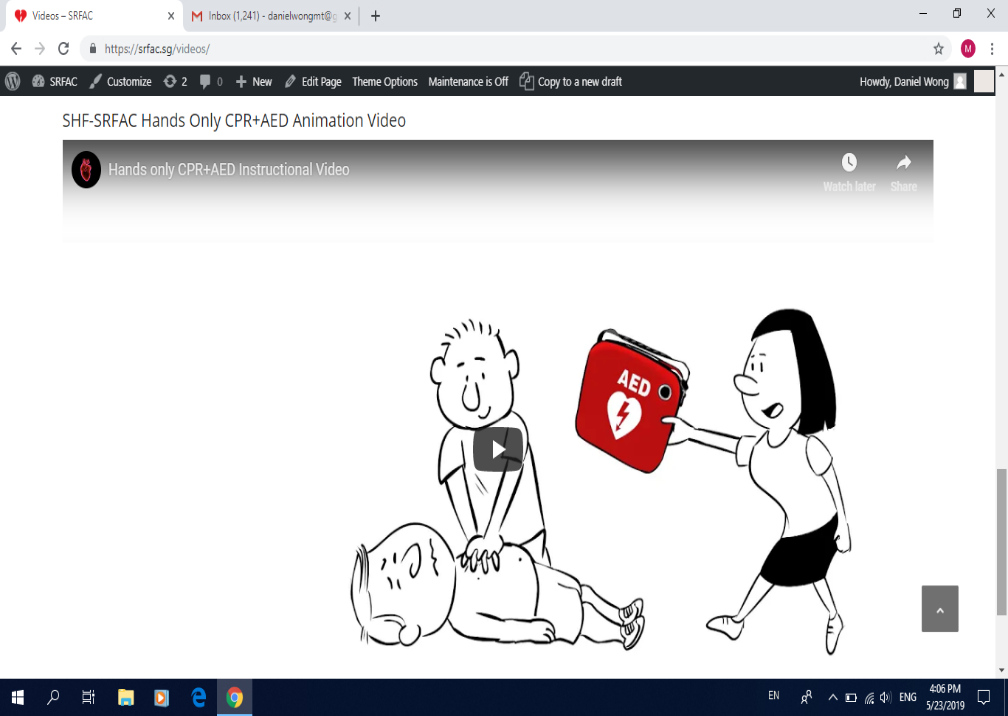 Gasping videos x 2
SHF-SRFAC Hands Only CPR+AED Animation Video
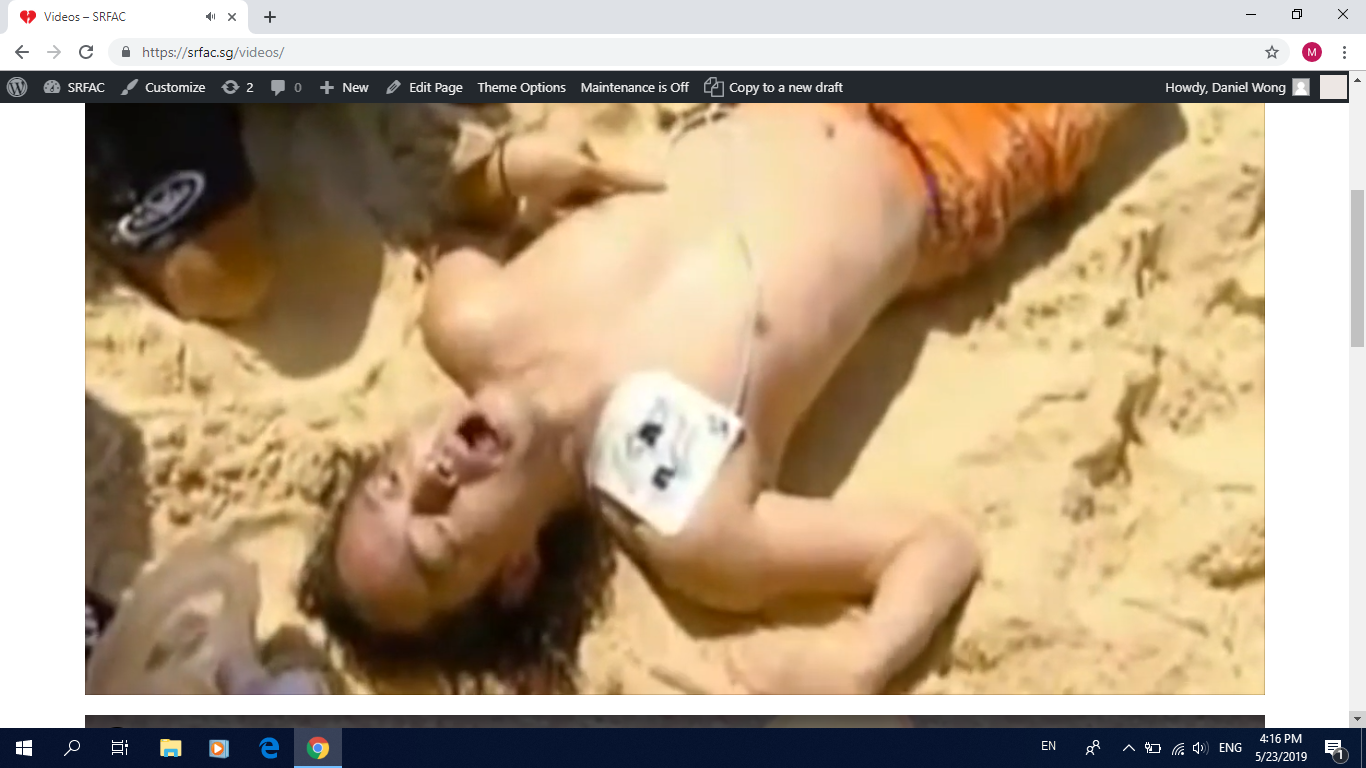 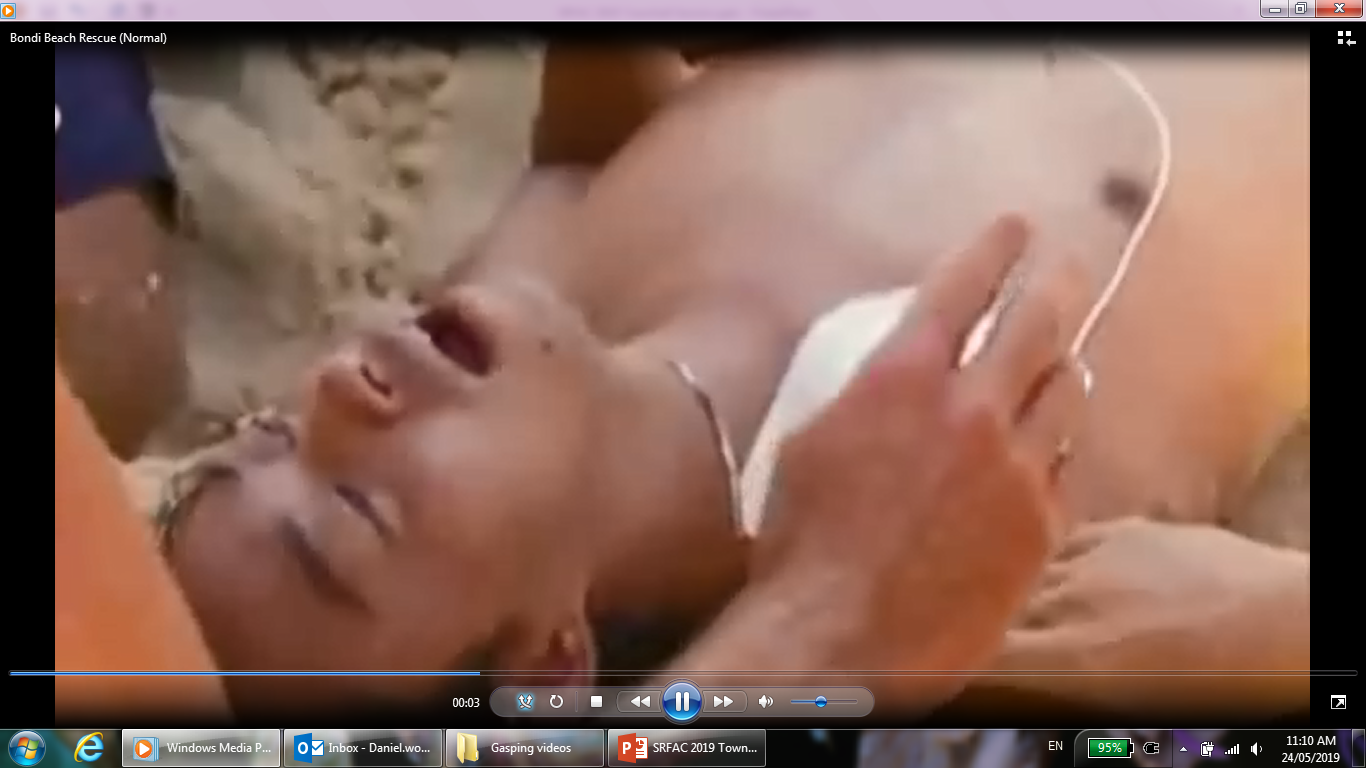 Example of Gasping/ Agonal Breathing
Example of Normal Breathing
Singapore Resuscitation and First Aid Council
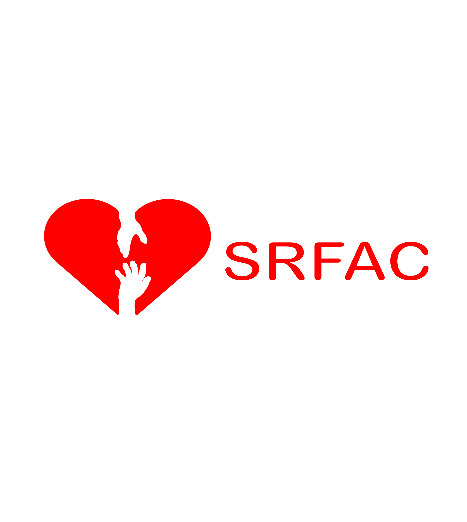 SRFAC Chair: Prof Lim Swee Han, SGH
SRFAC Vice-Chair: A/Prof Ng Kee Chong, KKH

BCLS+AED Sub-Committee Chair: Prof Lim Swee Han, SGH
ACLS Sub-Committee Chair: A/Prof Ching Chi Keong, NHC
LSCN Sub-Committee Chair: Ms Wee Fong Chi, TTSH
LSCN Sub-Committee Co-Chair: Ms Jenny Chew, NYP
LSCN Sub-Committee Advisor: Dr Fong Wee Kim, TTSH
Paediatric Sub-Committee Chair: Dr Gene Ong, KKH
First Aid Sub-Committee Chair: MAJ Janice Oh, SCDF
20
Singapore Resuscitation and First Aid Council
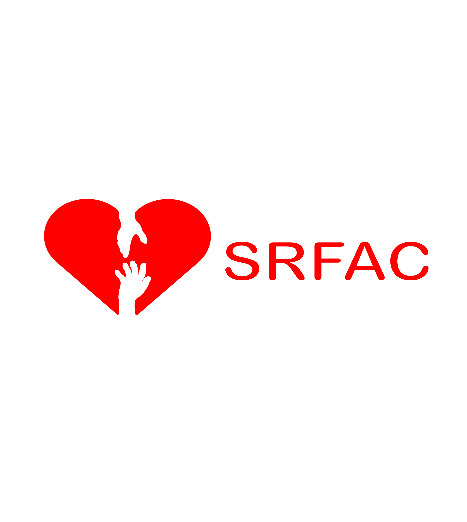 World Restart a Heart Day, 16 October 2018 

An article was published on SAF Facebook page and SRFAC website to celebrate World Restart a Heart Day (WRAH), with inputs and support from Singapore Armed Forces (SAF) and Ministry of Education (MOE). 
Every year on 16th of October, all seven constituent councils of ILCOR support this global initiative. WRAH aims to increase awareness about the importance of bystander CPR and to also increase actual bystander CPR rates worldwide.
Partnered Singapore Heart Foundation (SHF) to commemorate World Heart Day (WHD) and World Restart a Heart Day (WRAH Day) on 29 September 2018
Launch of the Hands-Only CPR Kiosk during the event (CPR Kiosks are rotated around the island at different public spaces)
A SHF-SRFAC joint effort to produce an animation on Hands-Only CPR with AED (can be viewed on SRFAC website)
21
Singapore Resuscitation and First Aid Council
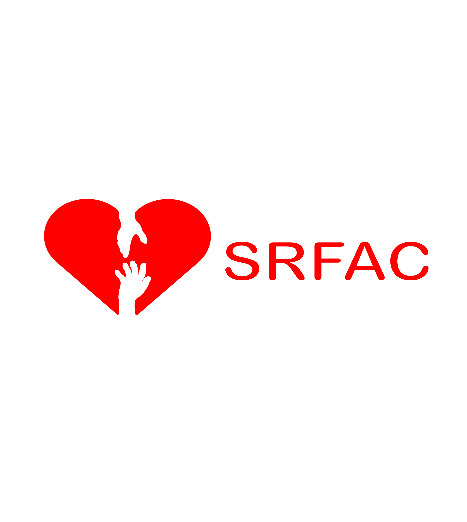 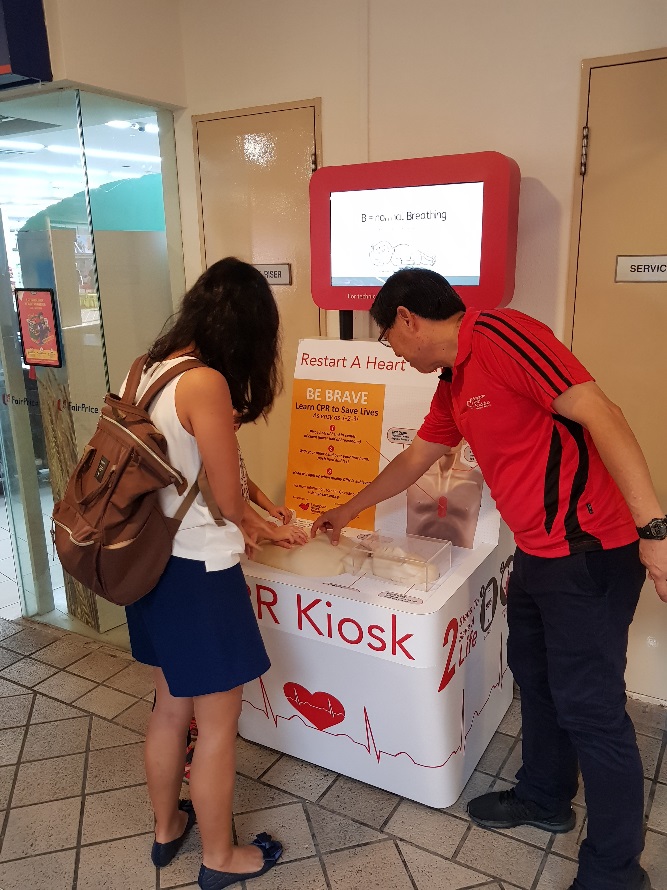 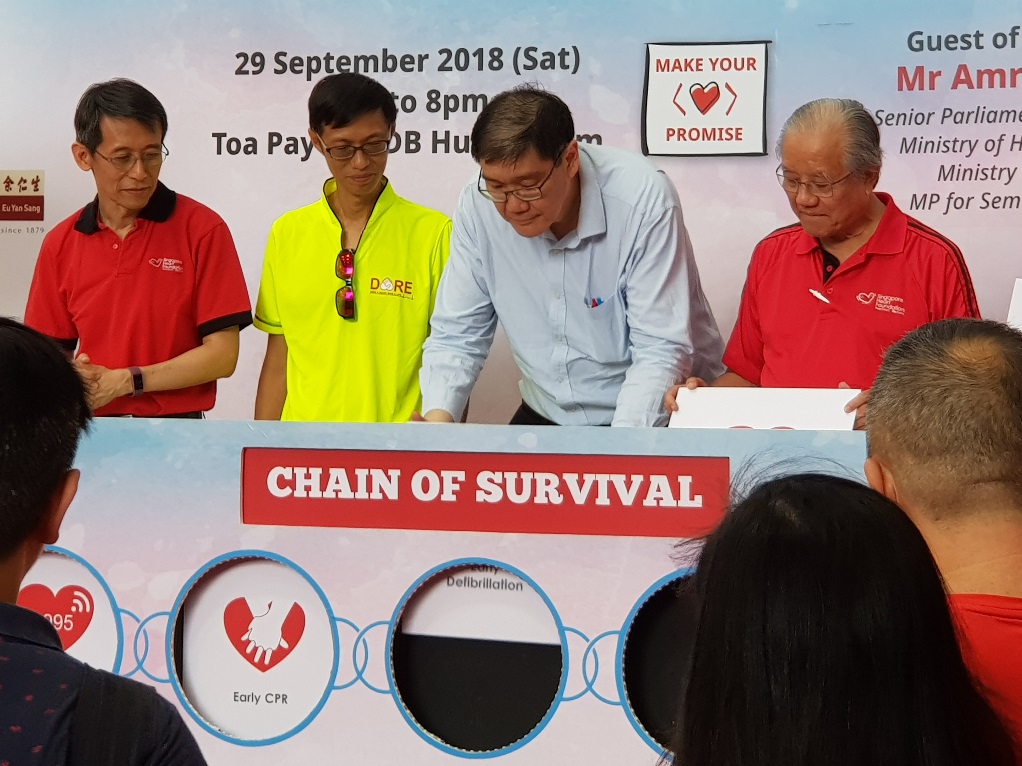 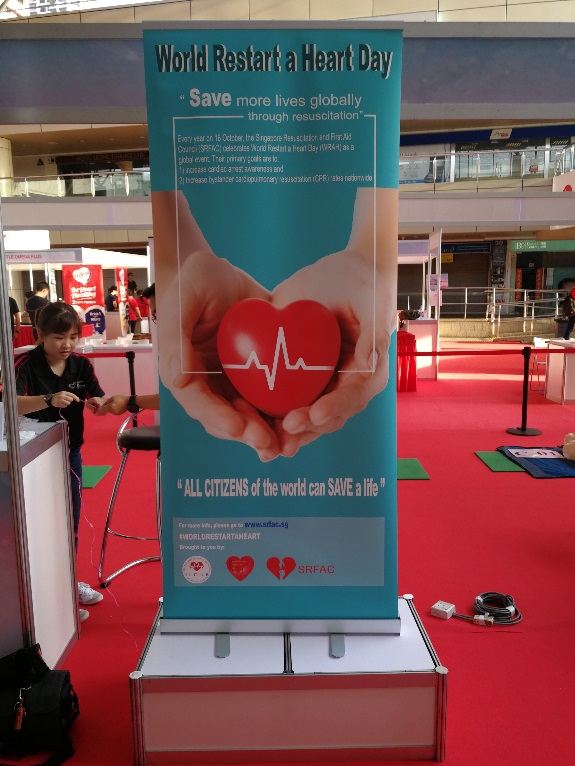 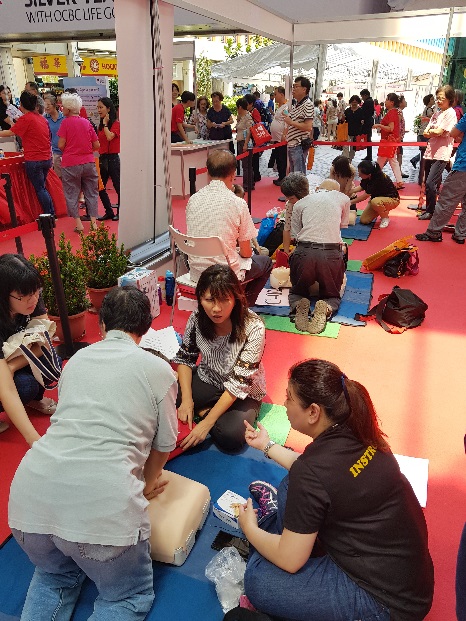 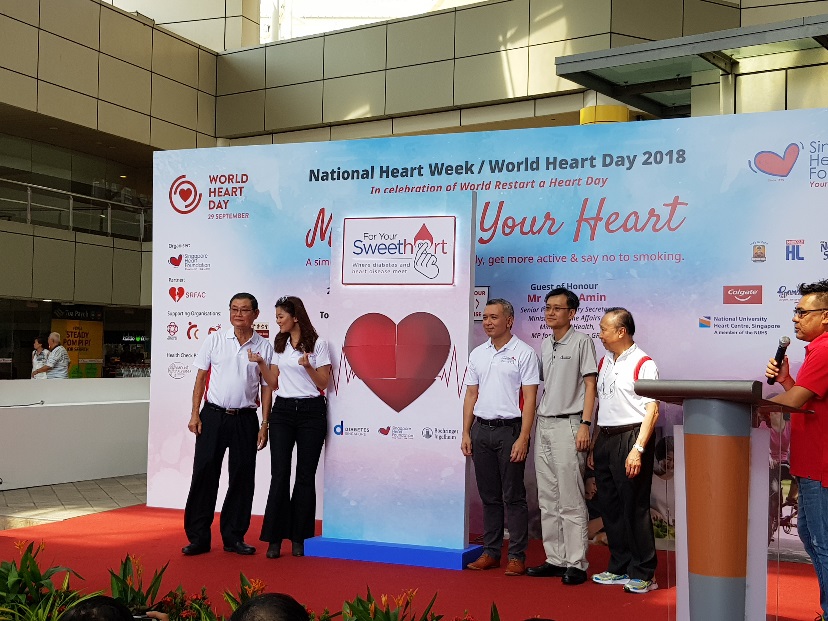 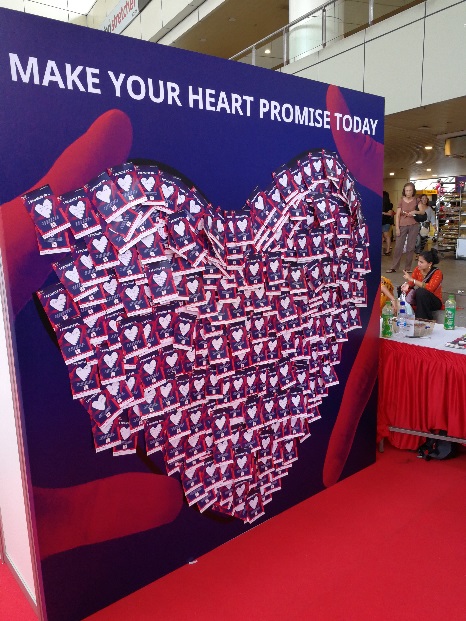 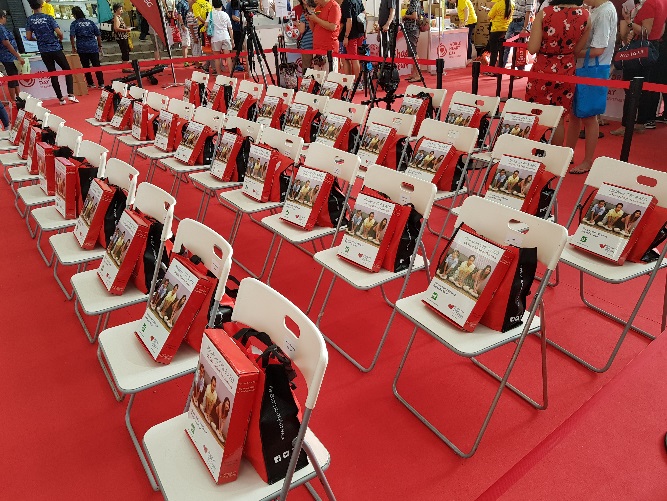 22
Singapore Resuscitation and First Aid Council
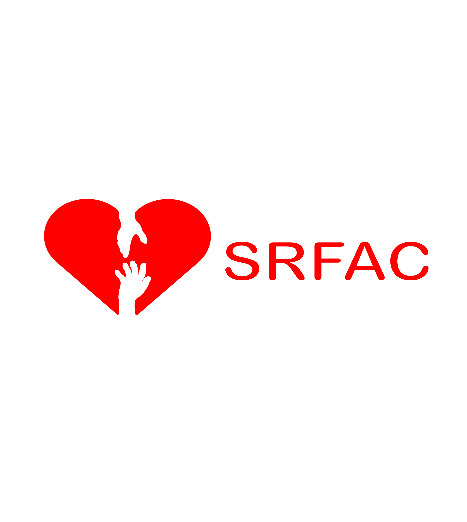 2019 Events Update

World Restart a Heart (WRAH) Day:
Event to be launched jointly with Singapore Heart Foundation’s (SHF) Project Heart and Unit for Prehospital Emergency Care’s (UPEC) Survivors’ Award
Date: 12 October 2019
Location: Singapore Expo Hall 8
Brief: To support ILCOR’s initiative to increase awareness about the importance of bystander CPR and to increase actual bystander CPR rates worldwide.
23
Singapore Resuscitation and First Aid Council
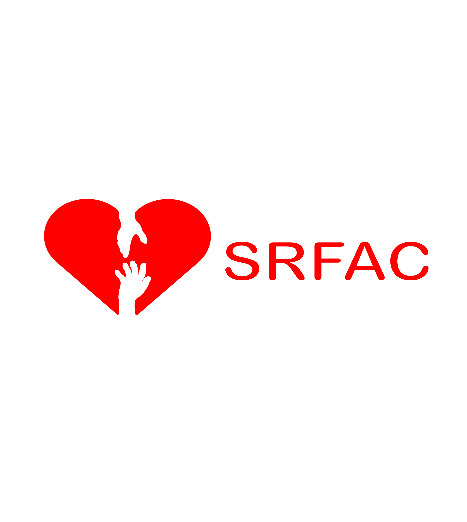 Resuscitation
and First Aid
Guidelines
24
Singapore Resuscitation and First Aid Council
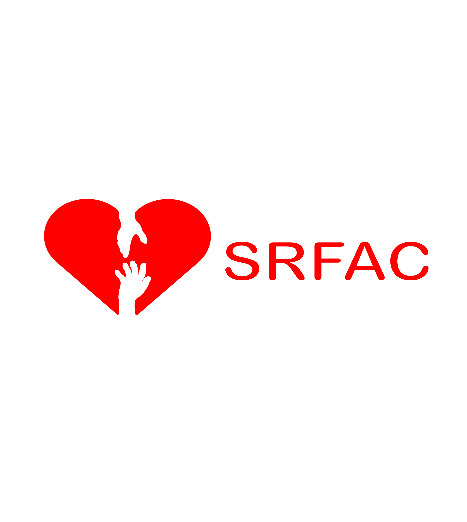 Courses under SRFAC Purview
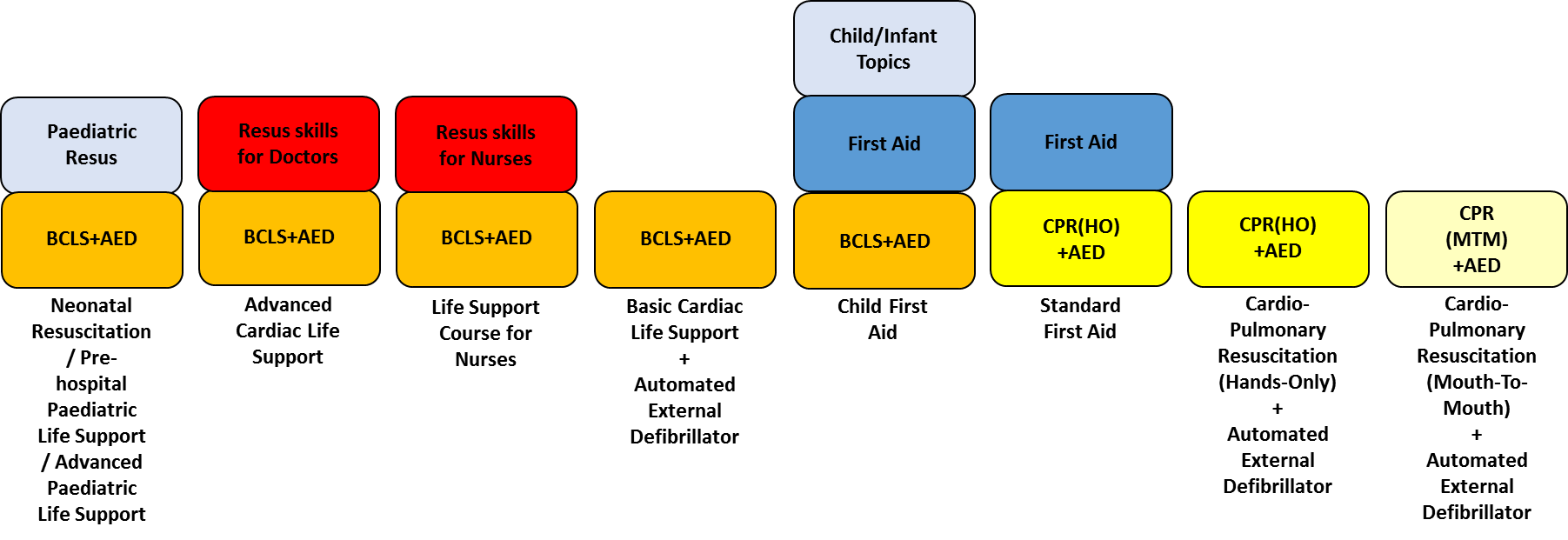 25
Singapore Resuscitation and First Aid Council
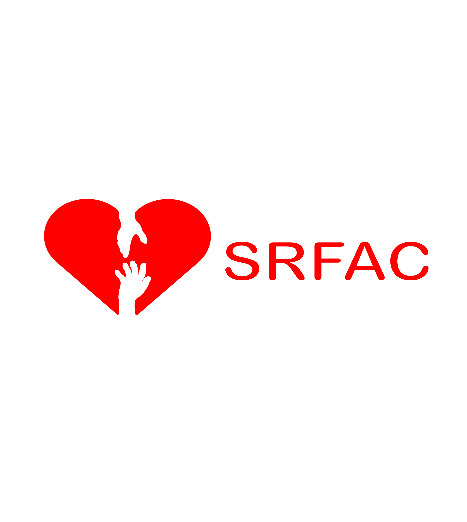 Merged BCLS with AED to form BCLS+AED program – complete implementation by 1st June 2019
Reviewed and revised Basic Life Support (BLS) documents – audit checklists, Training Centre guidelines, accreditation guide and instructor criteria
BCLS+AED and CPR(Hands-Only)+AED Manuals made available in PDF in August 2018
Requirement for evidence-based recording for all one-rescuer CPR performance by 1st June 2019
Created a CPR and AED Protocol reference document
New CPR and AED Quick Action Guide poster (to replace previous NRC poster) completed and released in April 2019
All provider certifications may enroll for re-certification/refresher course 3 months before or after the stated expiry date
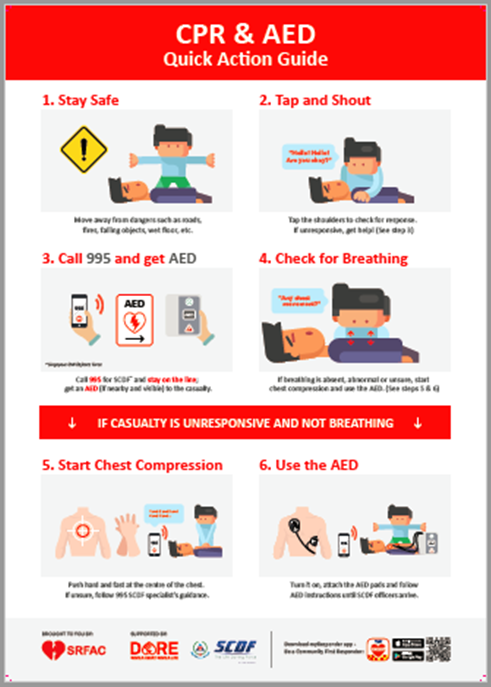 26
Singapore Resuscitation and First Aid Council
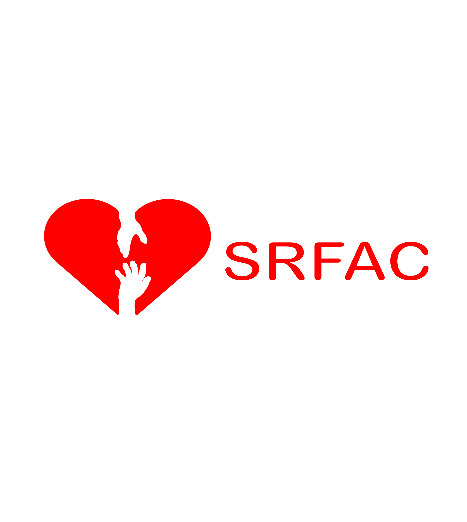 Specific manikins are required to be used for all practical assessment of one rescuer CPR from 1st June 2019
For manikins intended for CPR(Mouth-To-Mouth), assessment recording must display the following:
Total elapsed time for 5 cycles
Total number of compressions
Total number of ventilations
Total number of correct and incorrect compressions
Insufficient recoil/relaxation of compressions
Correct Compression depth set at 4cm to 6cm
Correct ventilation volume set at 400ml to 600ml
Line/graph/strip of actual compressions and ventilations
For manikins intended for CPR(Hands-Only), assessment recording must display the following:
Automatic cut-off at 120 seconds
Total number of compressions
Total number of correct and incorrect compressions
Insufficient recoil/relaxation of compressions
Correct Compression depth set at 4cm to 6cm
Line/graph/strip of actual compressions
27
Singapore Resuscitation and First Aid Council
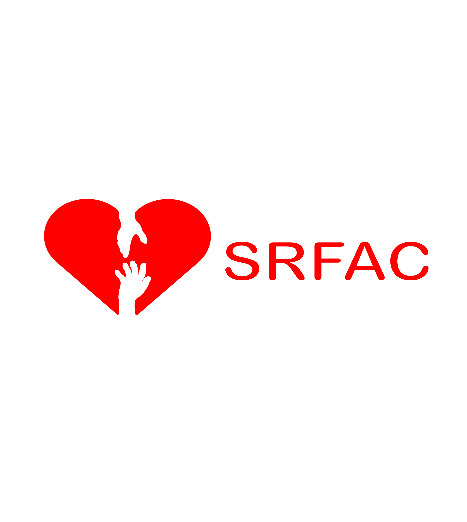 There is no list of “SRFAC-approved” products.
When purchasing the manikins intended for CPR(Mouth-To-Mouth) or CPR (Hands-Only) assessment recording, please refer to “SRFAC BCLS+AED and CPR+AED Manikin Specification” on the SRFAC website under public information:
https://srfac.sg/public-information/
28
Singapore Resuscitation and First Aid Council
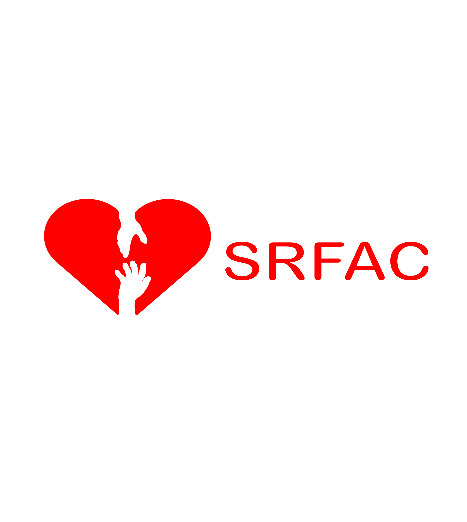 29
Singapore Resuscitation and First Aid Council
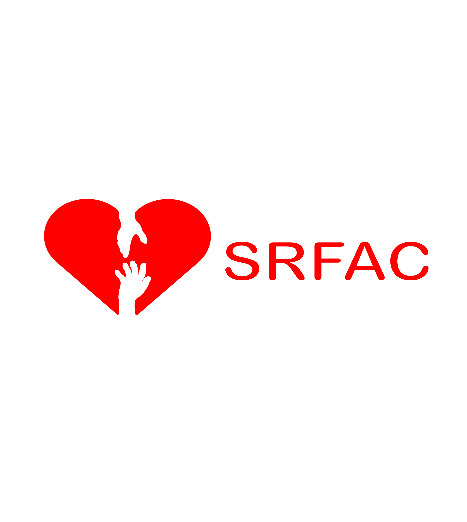 Revised Standard First Aid (SFA) and Child First Aid (CFA) syllabus:
SFA course hours revised to 16 hours from 20 hours
SFA to incorporate Hands-Only CPR and AED
SFA learners will receive SFA and CPR(Hands-Only)+AED Provider certificates
Implementation of new SFA will start 1st June 2019.
CFA course revised to 23 hours from 24 hours and will include full elements of SFA and BCLS+AED 
CFA learners will receive SFA, BCLS+AED and CFA Provider certificates
Implementation of new CFA will start 1st Aug 2019.
“SFA+AED” should be re-titled as “SFA”.
All provider certifications may enroll for re-certification/refresher course 3 months before or after the stated expiry date.
30
Singapore Resuscitation and First Aid Council
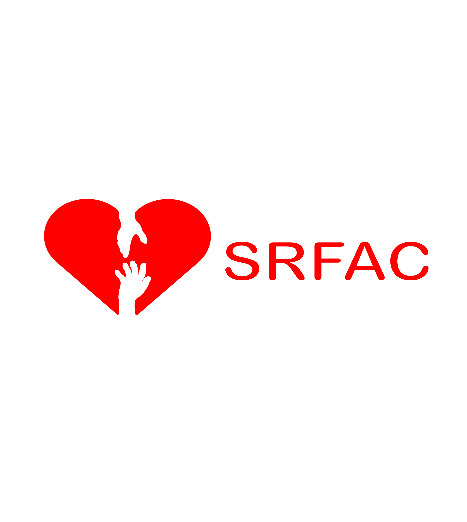 Introduction of First Aid Chief Instructor:
May function as an Instructor
Ensures the safety and well-being of Learners (Trainee-Providers) and Instructors
Supervise and mentor First Aid Instructors
Ensure Instructor’s adherence to training schedule and syllabus
Ensure that the course content is updated and in-line with SRFAC guidelines
Ensure that Learners (Trainee-Provider) are assessed fairly, address issues raised by Learners/Instructors and facilitate improvements to the course
31
Singapore Resuscitation and First Aid Council
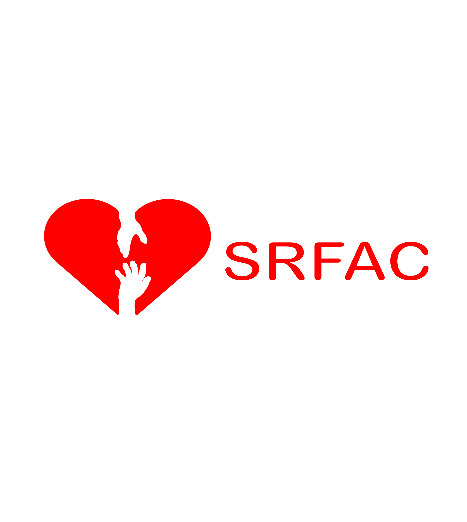 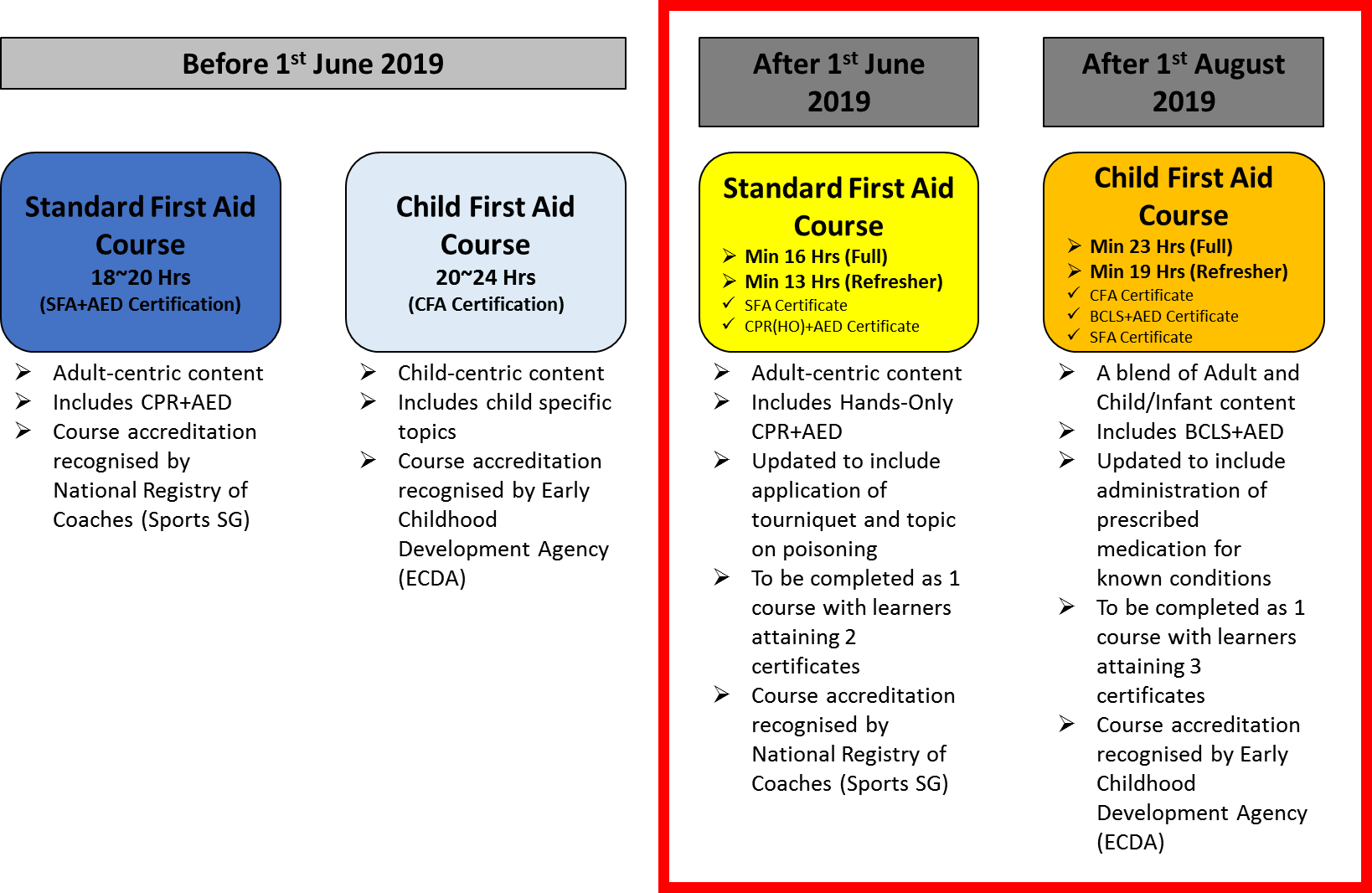 32
Singapore Resuscitation and First Aid Council
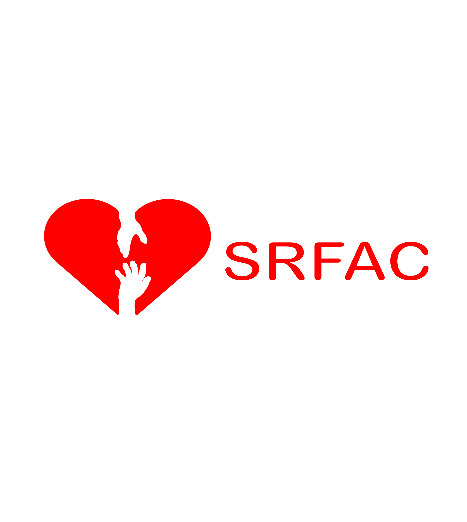 Coming soon…
Public-access AED analysis interval to be standardized at 2 minutes instead of the current 1 minute
Release of Standard First Aid (est. June 2019) and Child First Aid (est. July/August 2019) manuals
Creation of a national First Aid Instructor Program for Standard First Aid (SFA) and Child First Aid (CFA) Instructors
Auditor session – BLS and First Aid Auditors
Review of BLS Instructor Training Program (BCLS+AED and CPR+AED)
33
Singapore Resuscitation and First Aid Council
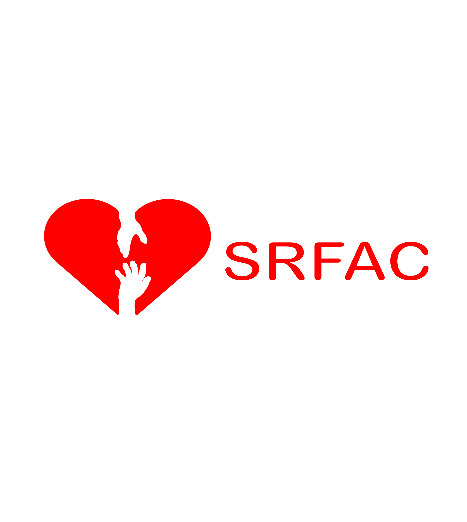 Question and Answer
34
Singapore Resuscitation and First Aid Council
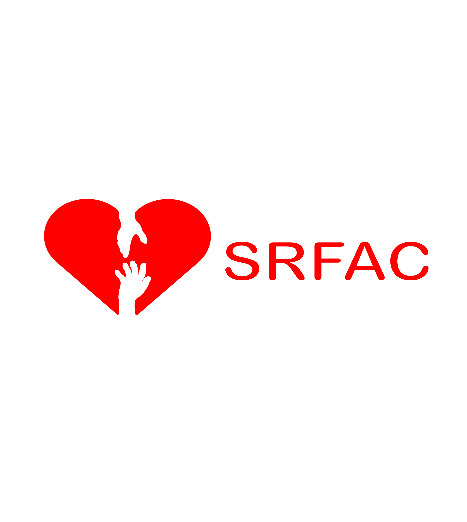 Lunch and Farewell
35
Thank You!
36